Menggambar Rekayasa

Struktur Bawah
PONDASI
Tri Nugraha Adikesuma
1
Pendahuluan:
Fungsi menggambar rekayasa:
Sebagai alat Komunikasi Teknis yang universal sehingga disain atau objek dapat divisualisasikan.
Tujuan Pengantar Struktur Bawah:
Mahasiswa dapat Menjelaskan Struktur Bawah (pondasi)
Mahasiswa dapat membuat  Gambar Struktur Bawah (pondasi)
2
4 Hal Yang harus diperhatikan dalam perencanaan bangunan:
Esetika: sebagai dasar keindahan dan keseraian bangunan yang mampu memberikan rasa bangga kepada pemiliknya

Fungsional: Disesuaikan dengan pemanfaatan dan penggunaanya sehingga dalam pemakaiannya dapat memberikan kenikmatan dan kenyamanan

Struktural: Mempunyi struktur yang kuat dan mantap yang dapat memberikan rasa aman untuk tinggal didalamnya

Ekonomis: Pengunaan bahan bangunan yang efisien, memadai sehingga bangunan awet dan mempunyai umur pakai yang panjang
3
Pondasi
Tujuan:
Mahasiswa dapat membaca dan membuat jenis-jenis fondasi.

Pondasi sering disebut struktur bangunan bagian bawah yang berfungsi memdukung seluruh beban dari bangunan dan meneruskannya ke tanah dibawahnya.

Pondasi harus dibuat:
Kuat,
Aman,
Stabil,
Awet dan
Mampu memdukung seluruh beban bangunan
4
Pembuatan pondasi dipengaruhi oleh beberapa hal:
1. Berat bangunan
2. Jenis tanah dan daya dukung tanah (soil investigation)
3. Bahan bangunan untuk fondasi
4. Tenaga dan alat kerja
5. Lokasi dan situasi proyek 
6. Biaya
5
Faktor yang dapat mengakibatkan kerusakan pondasi:
1. Adanya perubahan fungsi gedung
2. Bencana alam
3. Getaran yang berulang dari mesin/kendaraan
4. Akar pohon yang mengangkat fondasi
5. Kerusakan struktur tanah (mis: akibat pembagunan 
    gedung yang lebih berat didekatnya)
6. Usia fondasi (kelelahan bahan)
7. Salah taksir dalam perencanaan (ketidakpastian jenis tanah)
6
Efek bangunan akibat kerusakan/kegagalan fondasi (penurunan ataupun pecah)
1. Dinding retak-retak(bukan retak rambut) dan miring
2. Lantai bergelombang dan pecah-pecah
3. Kedudukan kusen pintu/jendela bergeser
4. Sudut kemiringan tangga berubah
5. Penurunan bangunan (extrim keruntuhan bangunan)
7
Beberapa syarat yang harus diperhatikan dalam pekerjaan fondasi:
1.Dasar fondasi mempunyai lebar yang cukup dan 
   terletak pada lapisan tanah keras
2. Hindarkan pemasangan fondasi sebagian tanah 
    keras dan sebagian tanah lunak
3. Fondasi dipasang menerus dibawah seluruh dinding 
    bangunan dan dibawah kolom
4. Untuk fondasi setempat, fondasi harus dirangkai 
    dengan balok pengikat
8
Pondasi dibagi 2 macam (berdasarkan kedalaman letaknya)
1.Pondasi dangkal (shallow fondation)
Pondasi dangkal adalah jenis fondasi yang dasar letaknya tidak terlalu dalam dari tanah asli dimana lapisan tanah keras tidak terlalu dalam dan beban yang dipikul tidak terlalu besar.

2. Pondasi dalam (deep fondation)
Jenis fondasi yang dipergunakan apabila lapisan tanah keras cukup dalam dan atau beban yang dipikul cukup besar.
9
1. Pondasi Dangkal
a. Pondasi Menerus (u/ kedalaman 80 s.d 1.2m)
b. Pondasi Setempat (u/ kedalaman lebih dari 1.2m s.d 2m)
c. Pondasi Gabungan 
d. Pondasi Plat/Rakit 
e. Strusspile
10
a. Pondasi Menerus
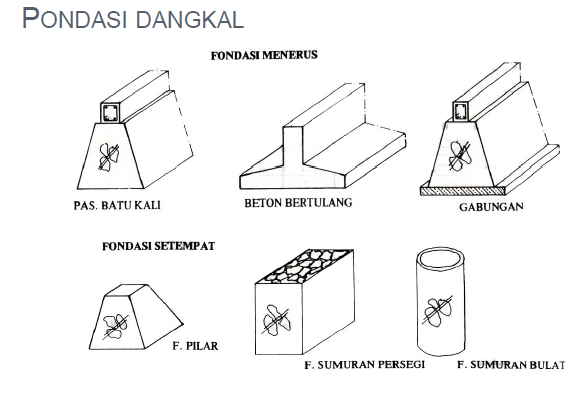 11
Pondasi menerus batu kali
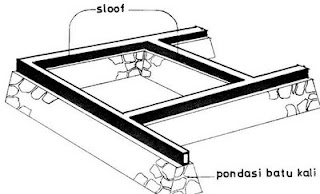 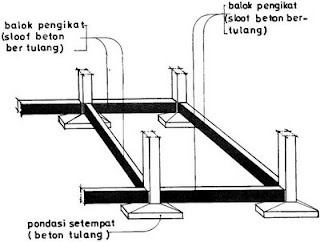 12
Pondasi menerus pasangan batu kali
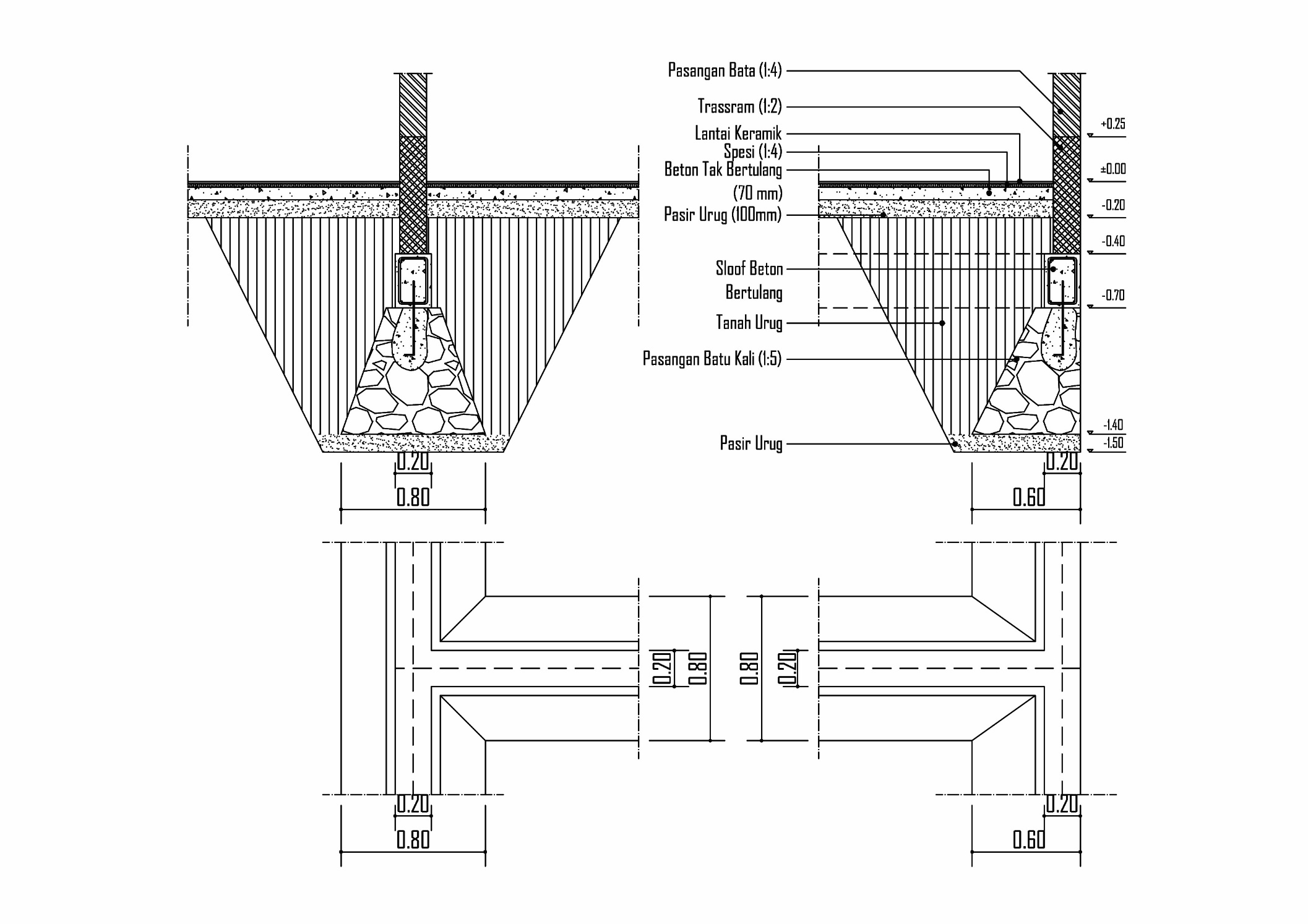 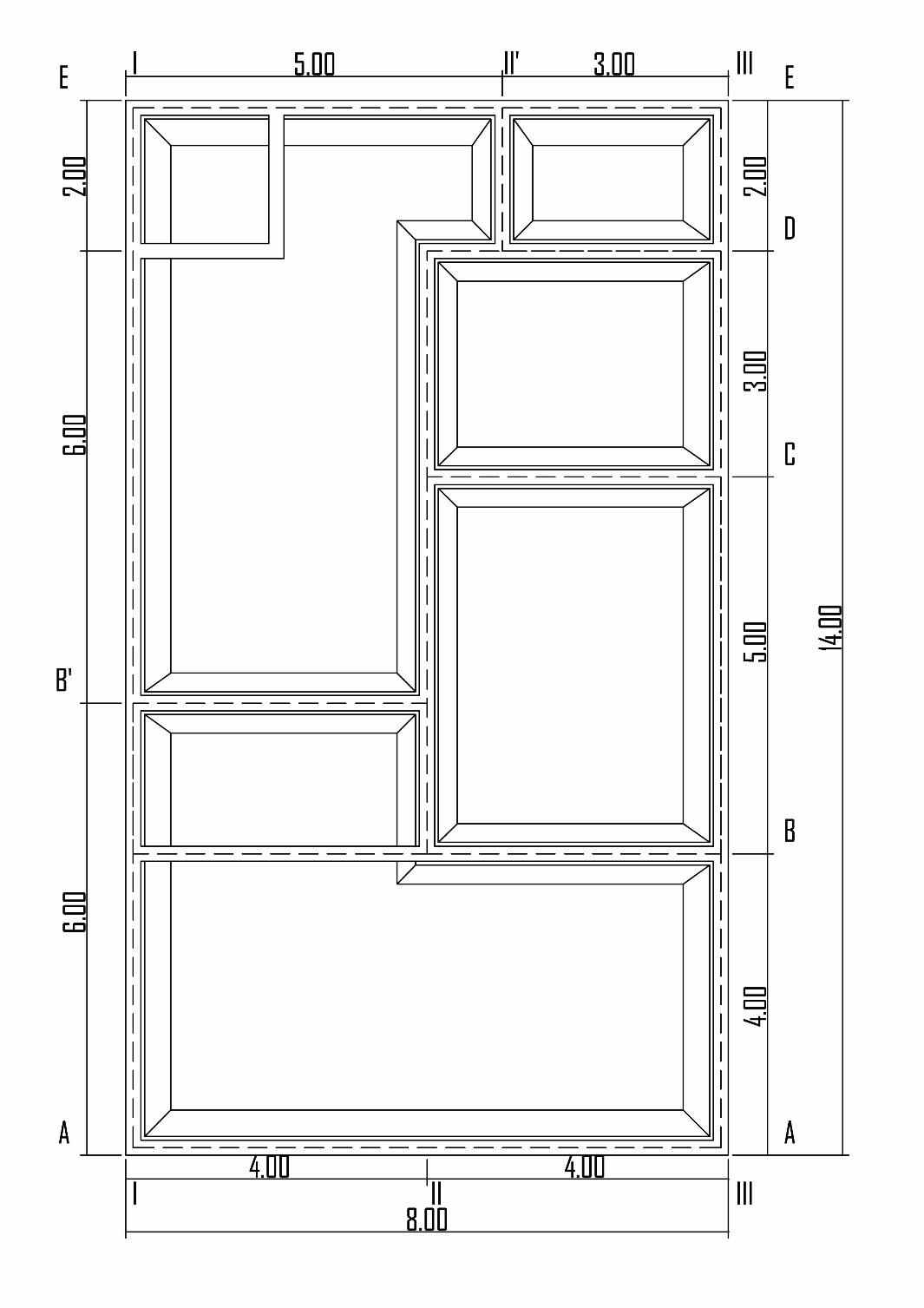 Denah Pondasi menerus Pasangan Batu Kali
Pondasi Menerus Beton Bertulang
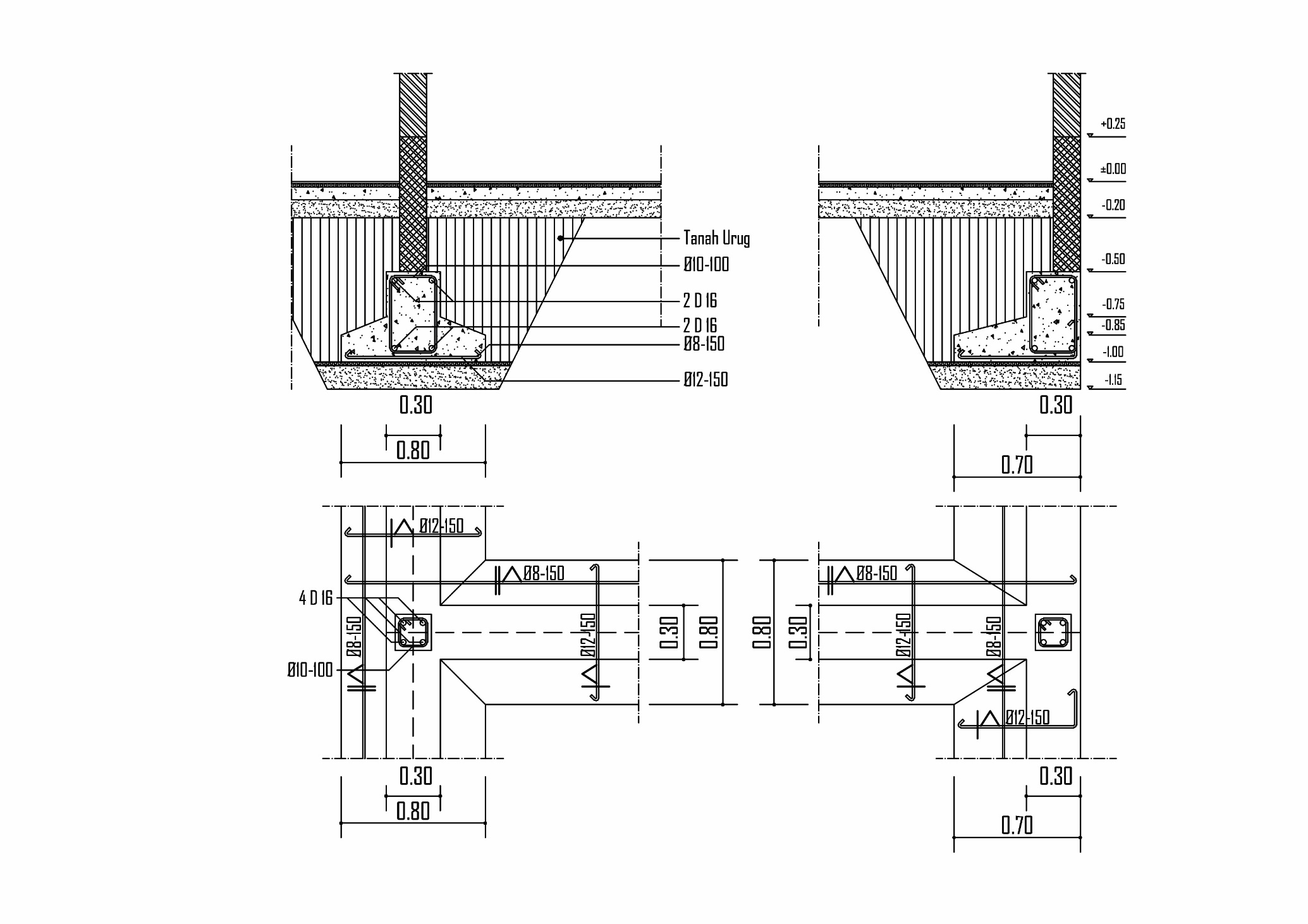 b. Pondasi Setempat
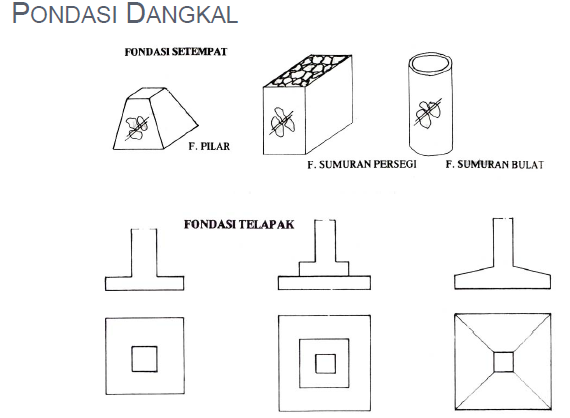 16
Pondasi setempat beton bertulang
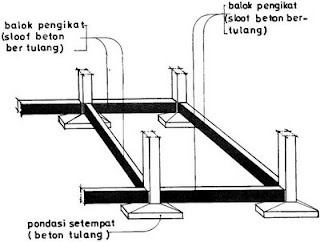 17
Pondasi setempat pasangan batu kali
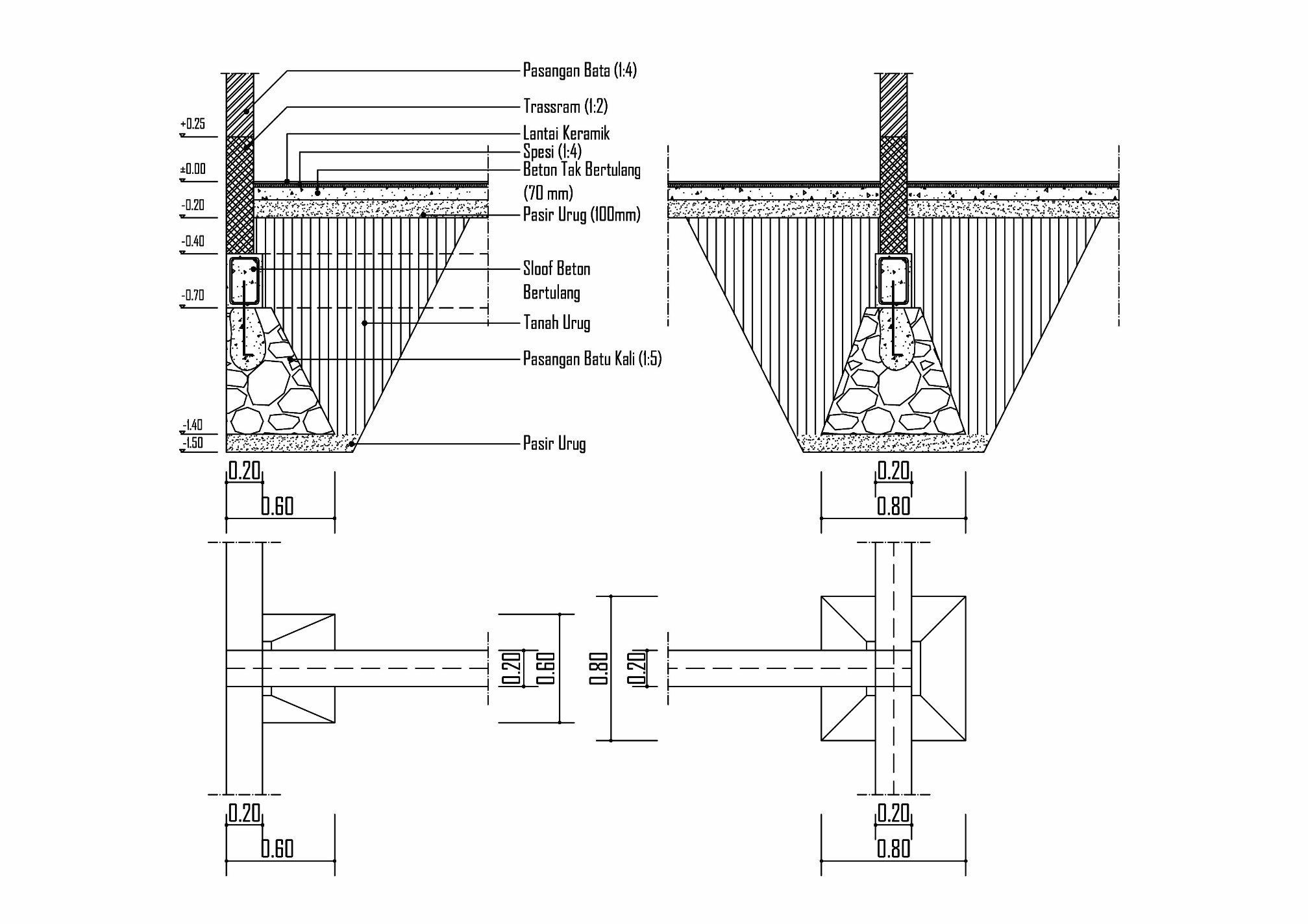 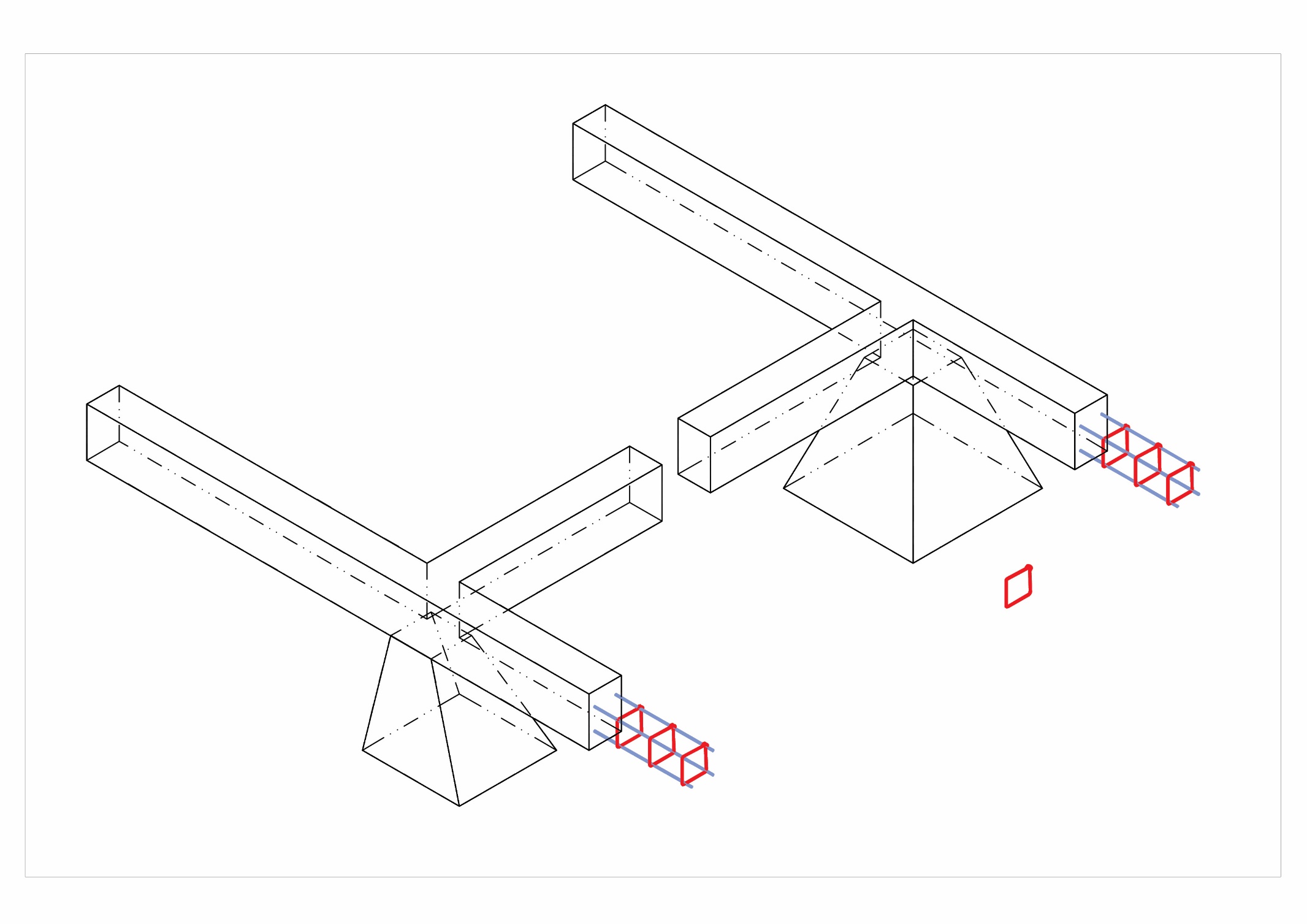 Denah Pondasi Setempat Pasangan Batu Kali
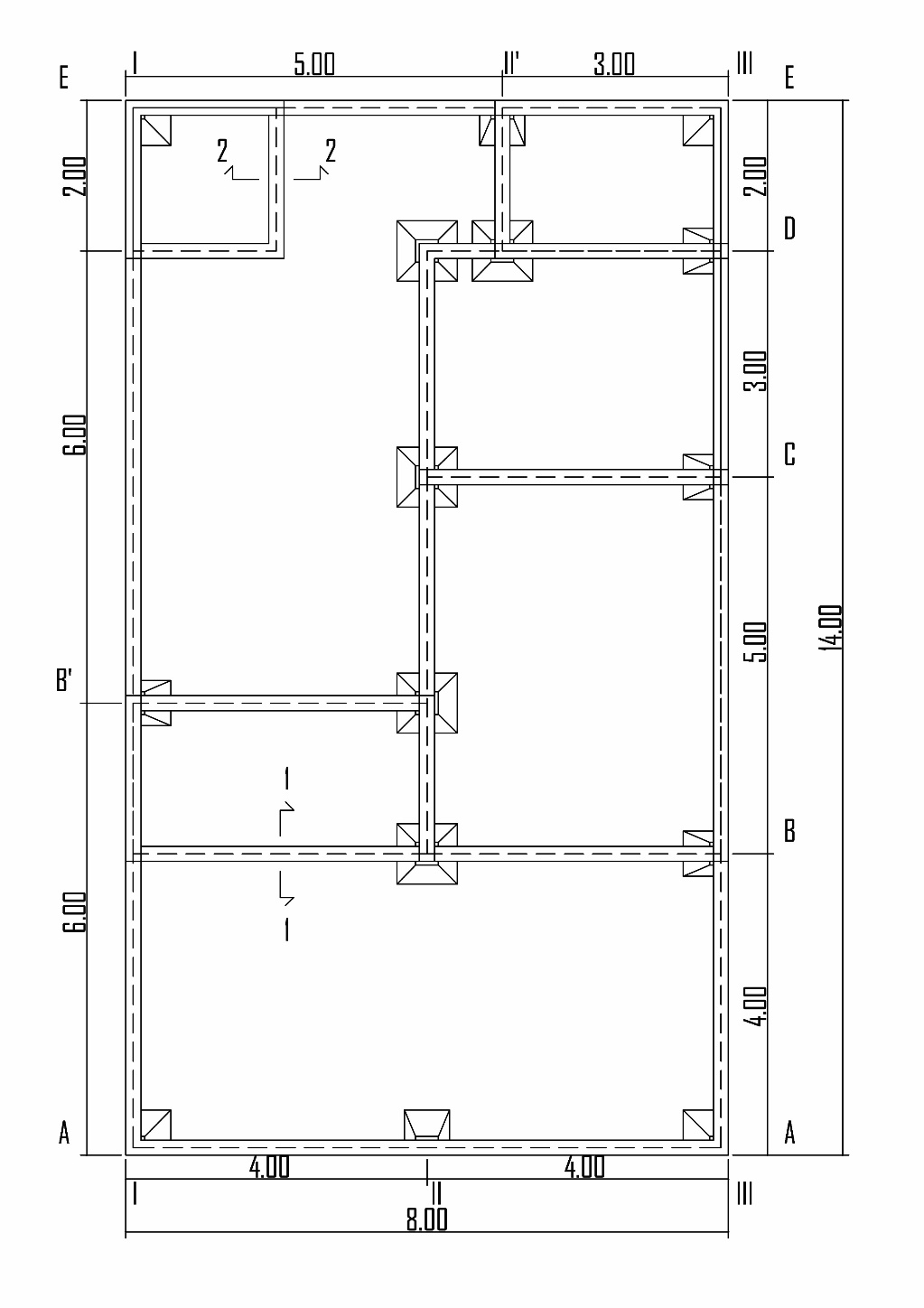 Pondasi setempat beton bertulang
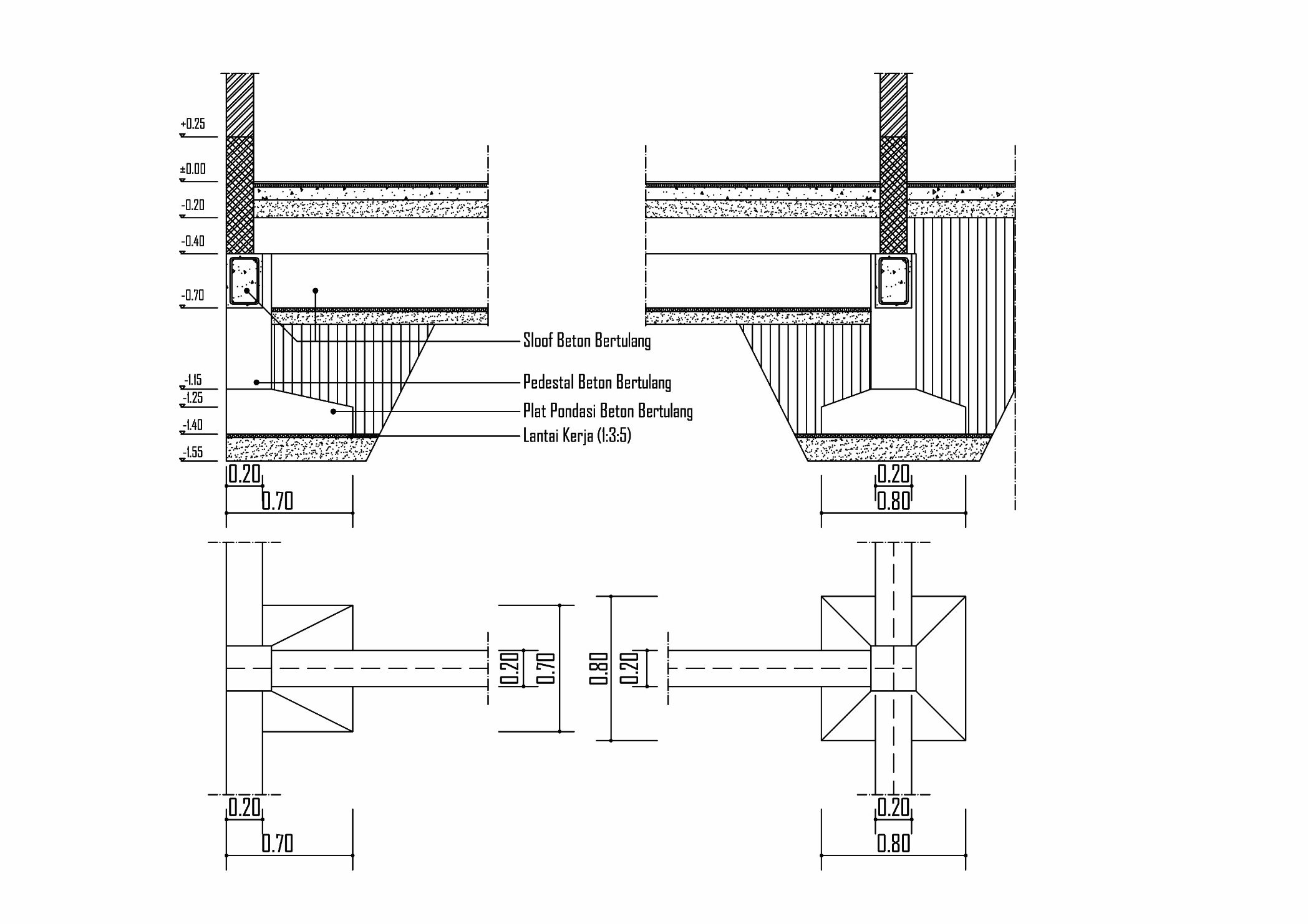 SB.08
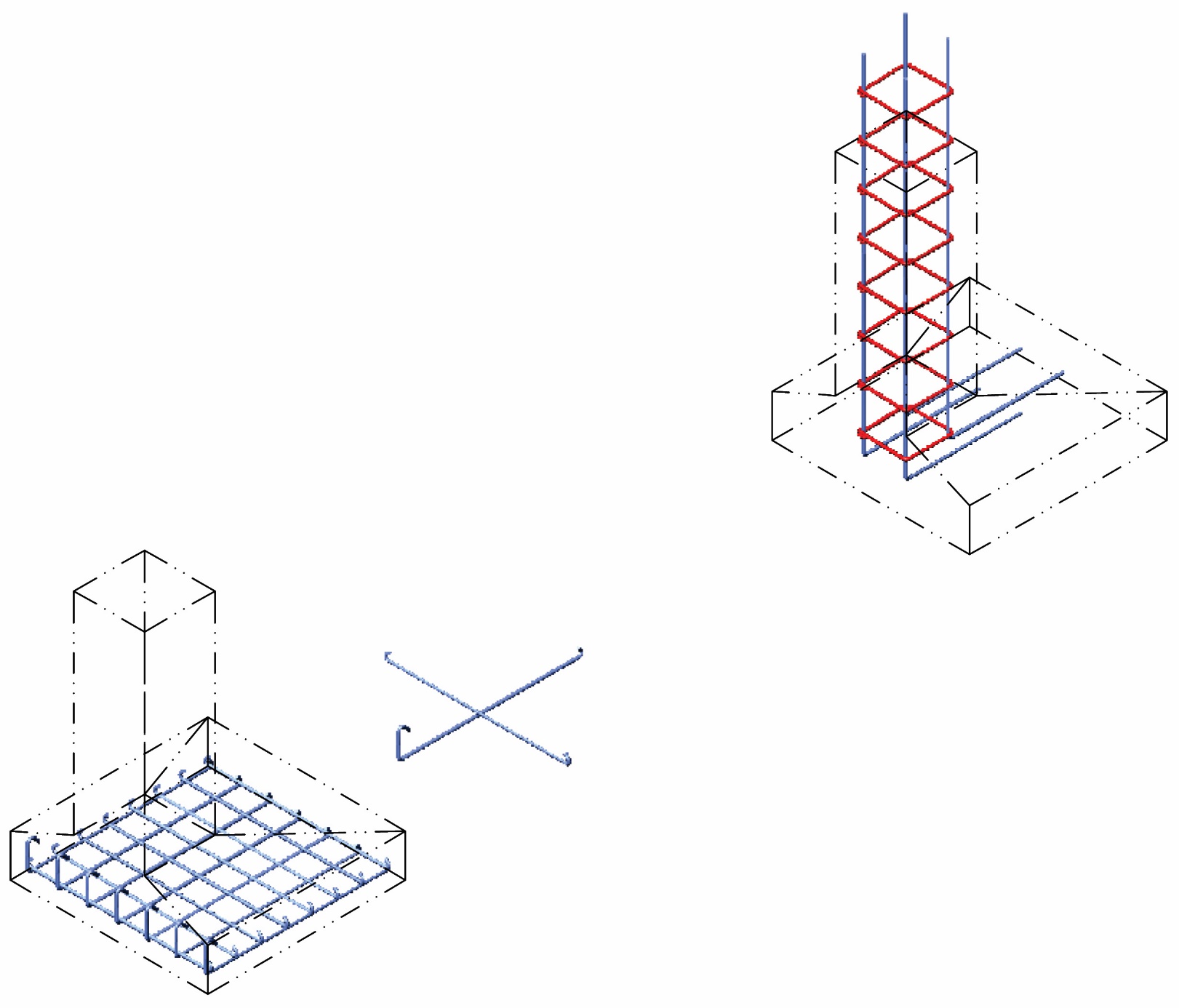 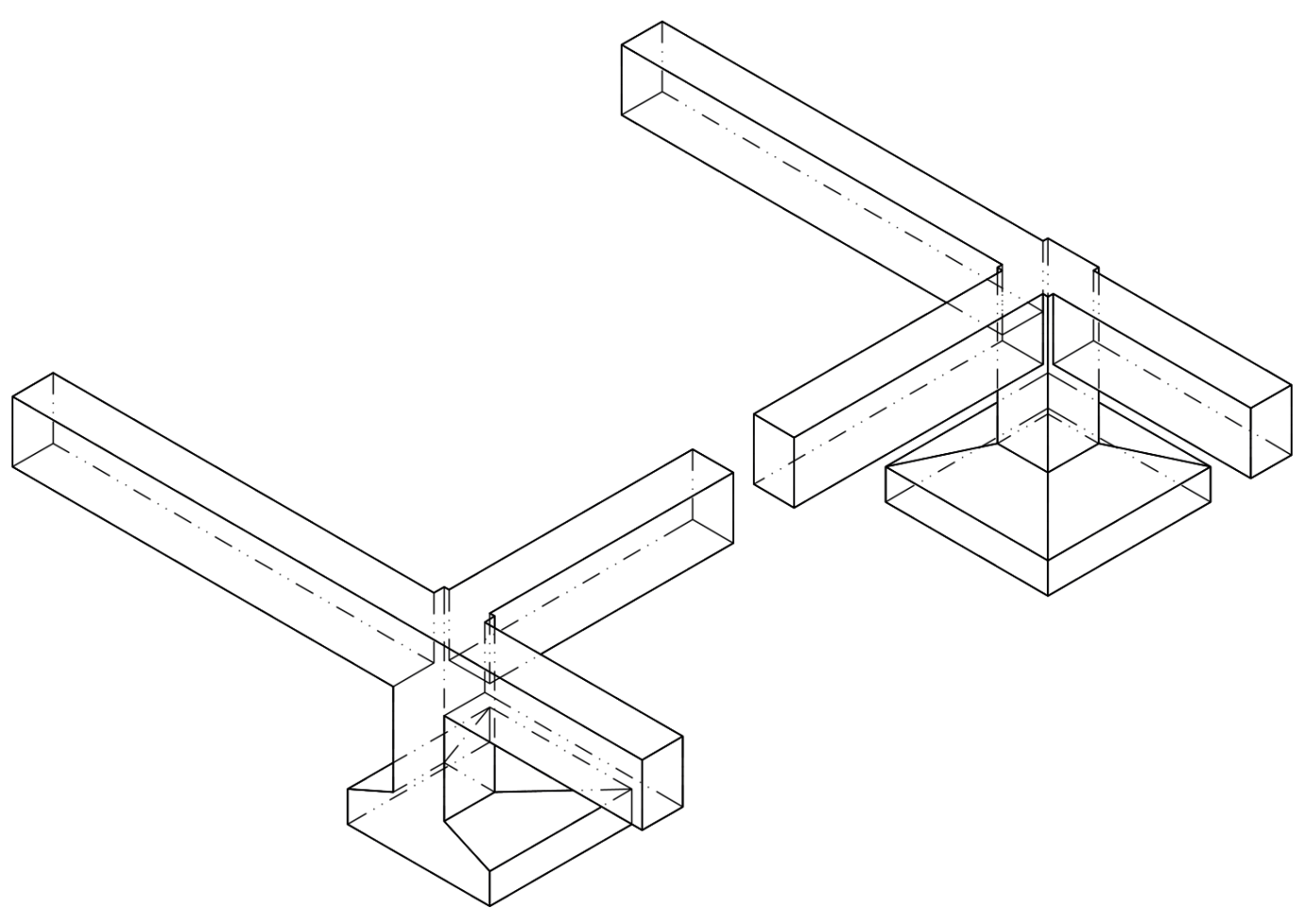 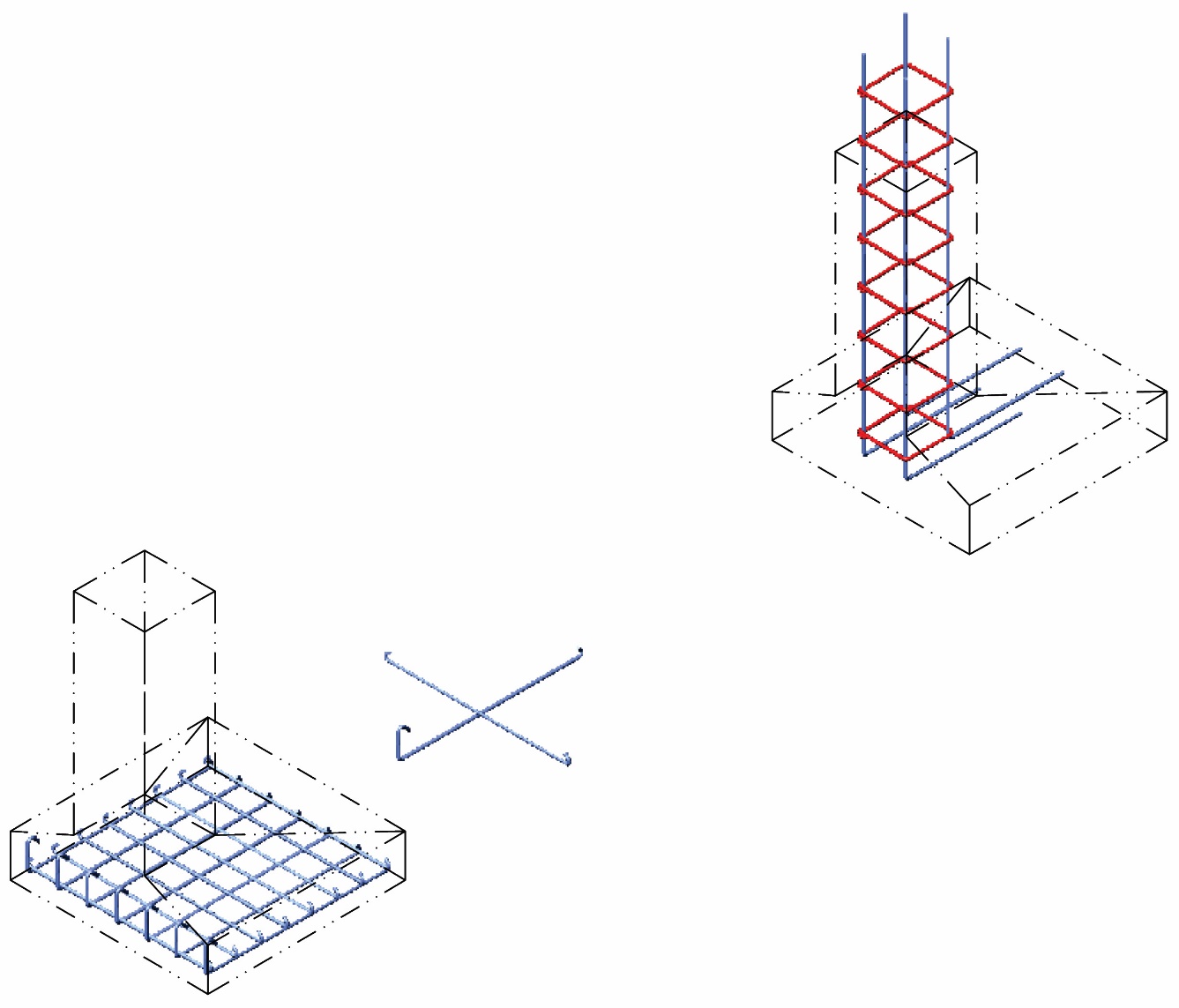 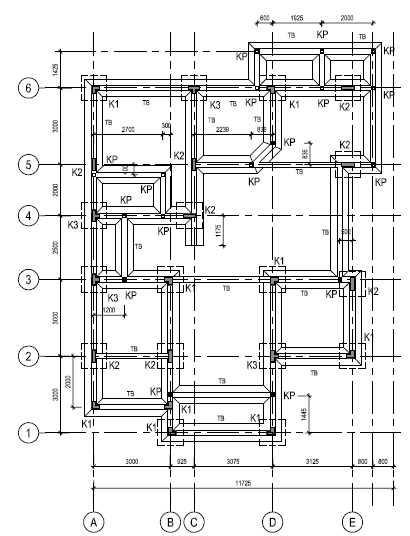 c. Pondasi Gabungan
23
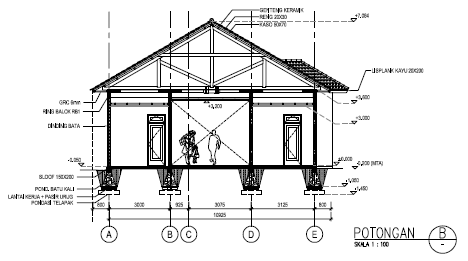 24
d. Pondasi Rakit/Raft Foundation (ex: u/ silo,mesin pabrik)
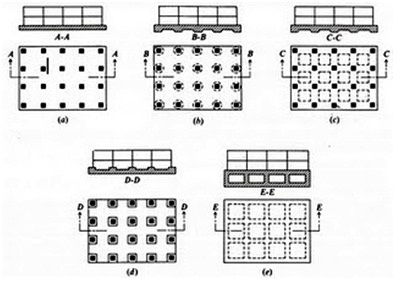 25
e. Pondasi Strauss spile
Pondasi bor mini atau strauss pile
Untuk kondisi tanah yang buruk, yaitu tanah rawa rawa yang lapisan 
     tanah kerasnya berada jauh dari permukaan tanah. 
Kedalamannya pun lebih dari kedalaman pondasi dangkal biasa yaitu 
     mencapai 2 – 5 meter.
Ukuran diameter pondasi umumnya dari 20 s.d 30 Cm
26
2. Pondasi Dalam
a. Pondasi tiang pancang
b. Pondasi Bore Pile
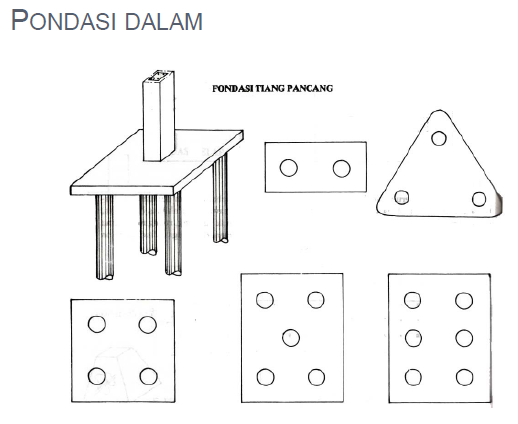 27
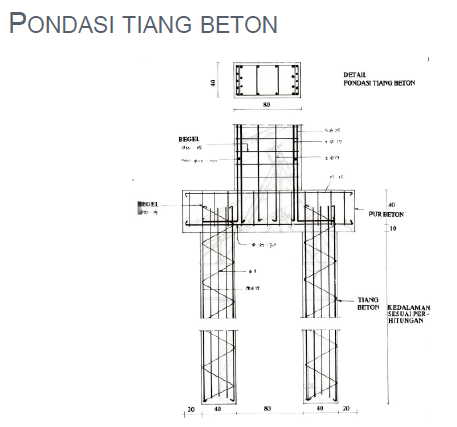 28
Denah Pondasi Borepile
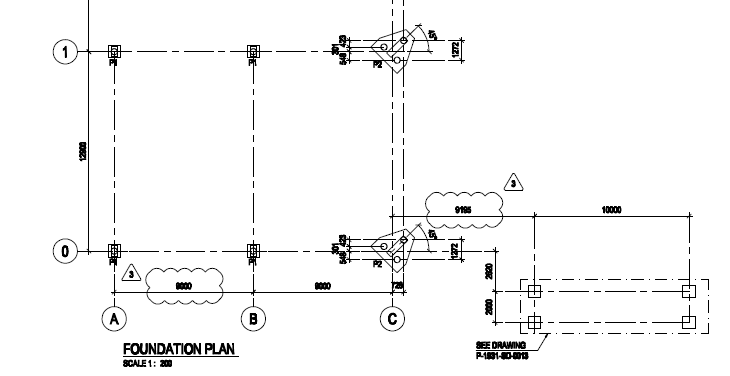 29
Detail Pondasi Borepile
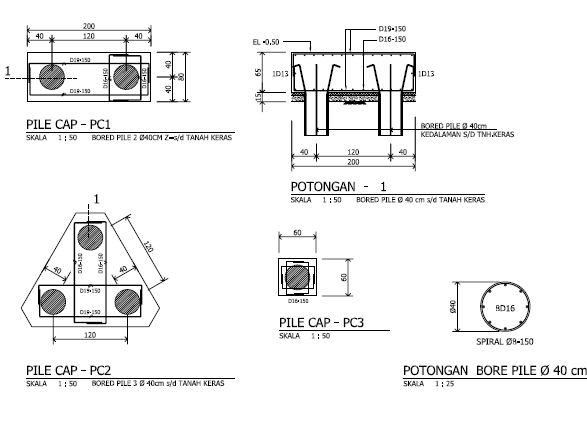 30
SekianTerima Kasih
31
Tugas
Buat denah pondasi 
Denah bangunan sesuai dengan tugas sebelumnya
32